CE 3500
Transportation Engineering

Route Choice
January 28, 2011
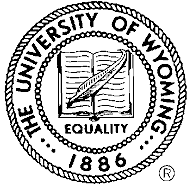 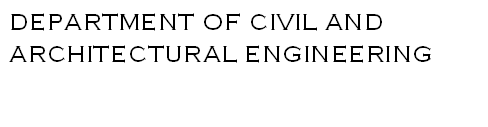 ANNOUNCEMENTS
Homework 1 posted on course website, due next Friday.
Group assignment 1 will be distributed and discussed in lab on Thursday
REVIEW
Trip generation: What are the total number of trips people make to and from each zone?
Trip distribution: What are the specific origins and destinations for this total number of trips?
Mode choice: How many people will choose to drive, walk, ride bicycles, use transit, etc.?
Route choice: What are the specific routes people will use for their trips?
ROUTE CHOICE
Again, this is a behavioral question.  How do you choose which route to take to school?
The starting point for route choice is to assume that people want to get where they are going as quickly as possible.
5 minutes
15 minutes
But if there are many people, not everybody can choose the same route.
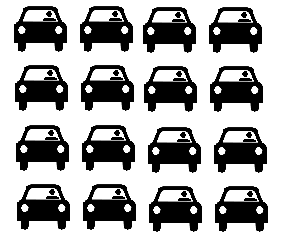 5 minutes
15 minutes
If everybody chooses the top route, it will become congested, and the time will be more than 5 minutes.
We can represent congestion formation with a link performance function
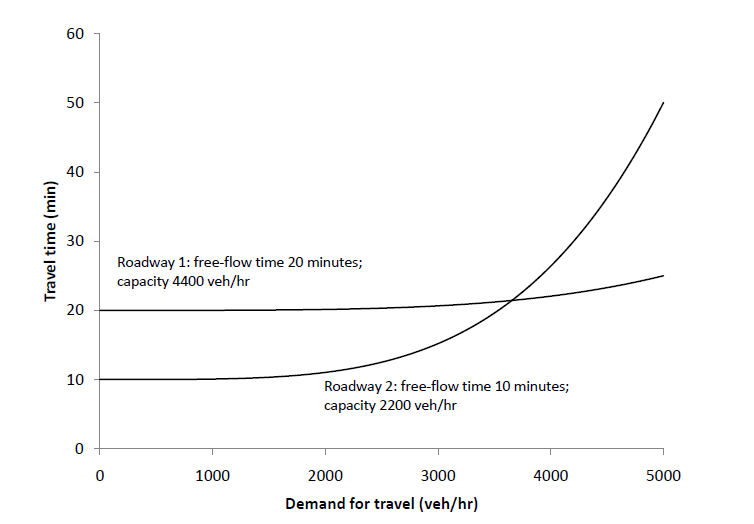 Link performance functions are increasing: as more people travel on a roadway, its travel time is higher.
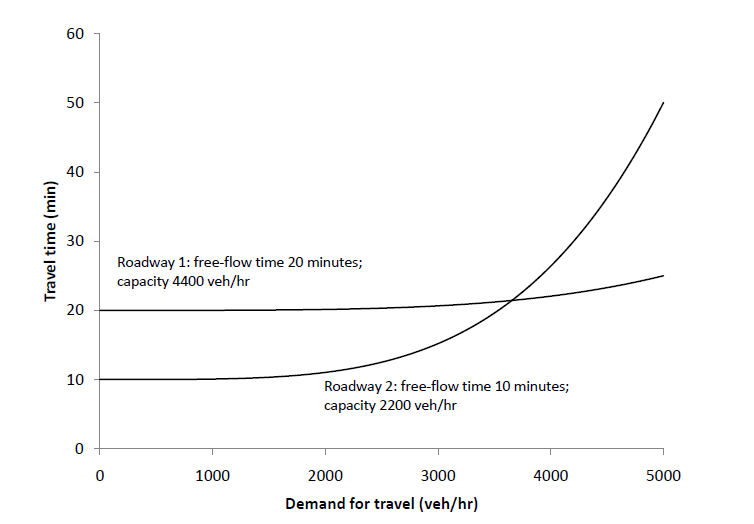 Link performance functions are increasing: as more people travel on a roadway, its travel time is higher.
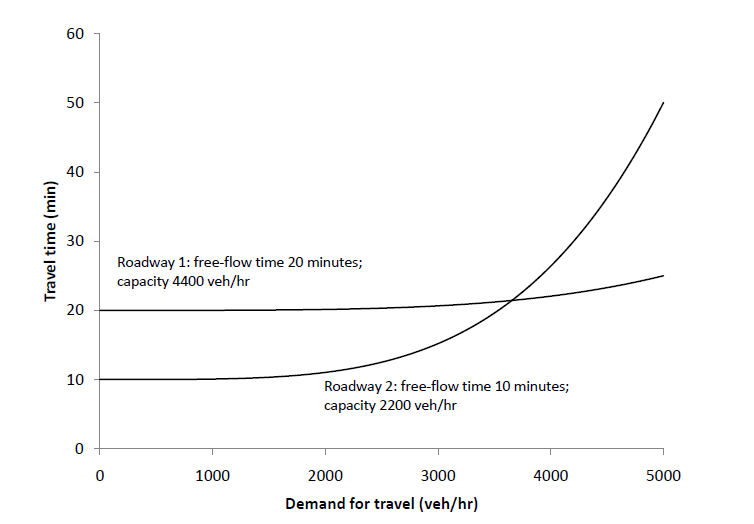 So now we can add link performance functions to route choice.
10 + x
Travel time now depends on the number of vehicles
20 + x
So now we can add link performance functions to route choice.
10 + x
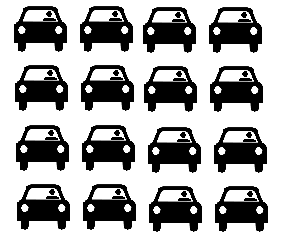 Travel time now depends on the number of vehicles
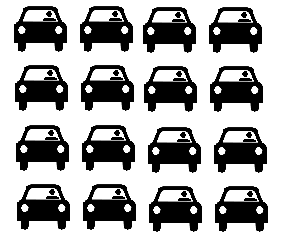 20 + x
How will these 30 vehicles distribute themselves among the two rotues?
If everybody wants to choose the fastest route, the travel times will be equal.  Why?
10 + x
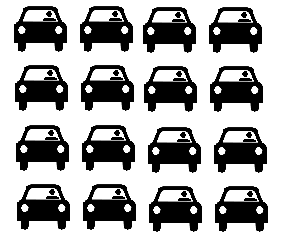 Travel time now depends on the number of vehicles
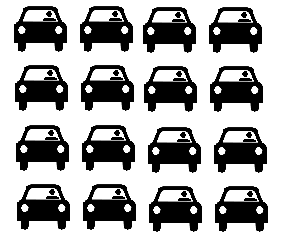 20 + x
(20 will take the top route, 10 will take the bottom route, travel time is 30 minutes on each)
What would happen if the travel times were unequal?
10 + x
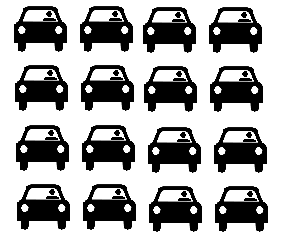 Travel time now depends on the number of vehicles
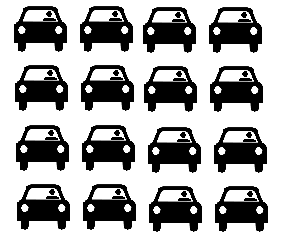 20 + x
Somebody would switch from the slower route to the faster one!  The only stable solution is one where travel times are equal.
In general, there are only two possibilities:
Case I: Both routes are used, and their travel times are equal.
Case II: Only one route is used, and its travel time is faster even when everybody uses it.
We can summarize this as the principle of user equilibrium:
Any used route has equal and minimal travel time among all possible routes connecting that origin and destination.
We can also solve this type of problem graphically:
Re-solve the problem with the following link performance functions:
12 + x
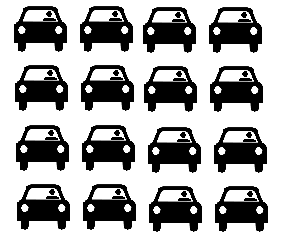 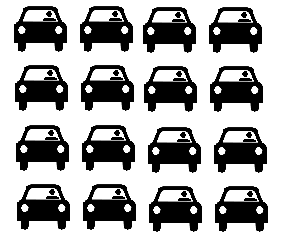 20 + x
30
Re-solve the problem with the following link performance functions:
12 + x
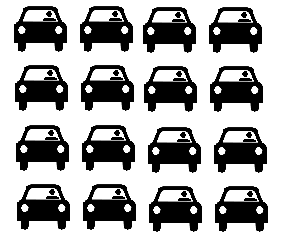 19 vehicles (Travel time 31)
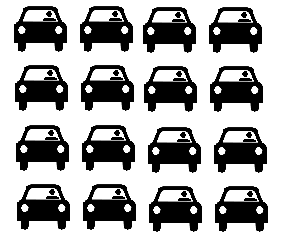 20 + x
30
11 vehicles (Travel time 31)
Re-solve the problem with the following link performance functions:
12 + x
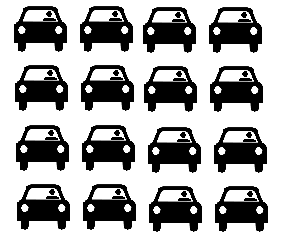 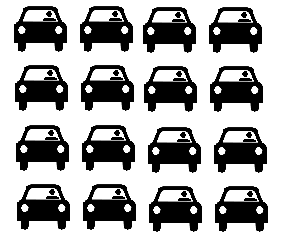 45 + x
30
Re-solve the problem with the following link performance functions:
12 + x
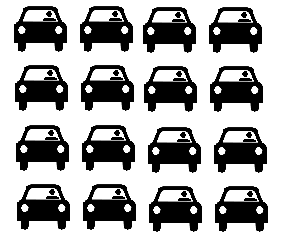 30 vehicles (Travel time 42)
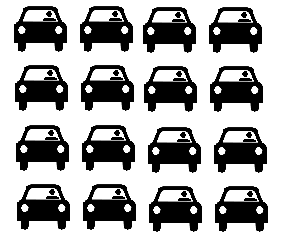 45 + x
30
0 vehicles 
(Travel time 45)
The most common link-performance function was developed by the Bureau of Public Roads (BPR)
The most common link-performance function was developed by the Bureau of Public Roads (BPR)
Free-flow travel time
Calibration parameters
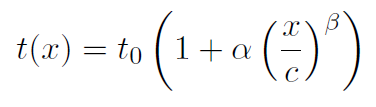 Travel time as a function of traffic flow x
Capacity
The most common link-performance function was developed by the Bureau of Public Roads (BPR)
0.15
4
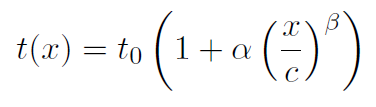 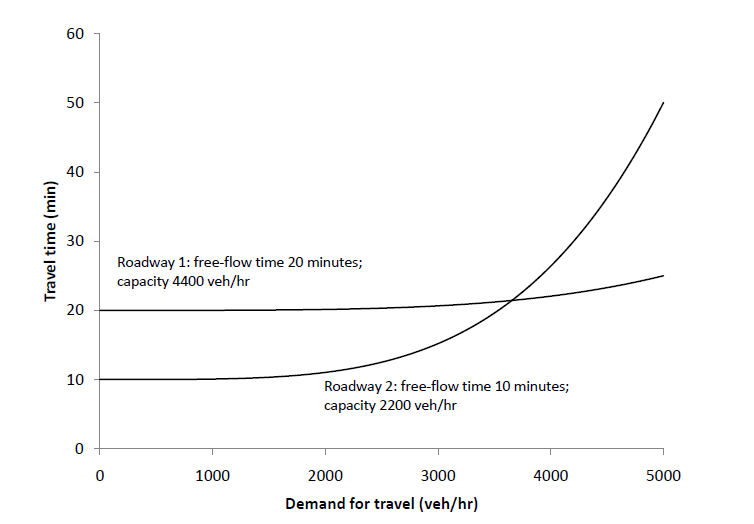 We can re-solve the previous example with more realistic functions.  Say
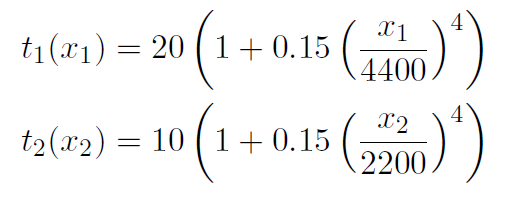 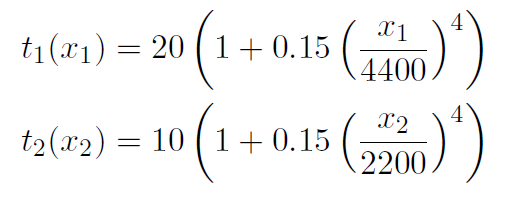 …with travel demand of 7000 vehicles.
Substitute
and we have
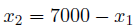 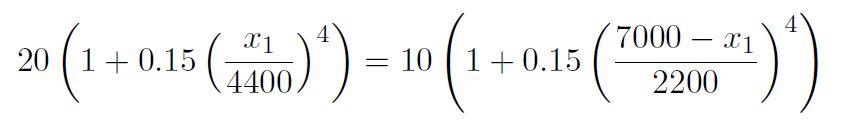 Using an equation solver (or guess-and-check, or Newton’s method…) we find
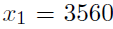 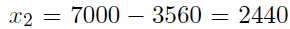 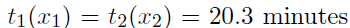 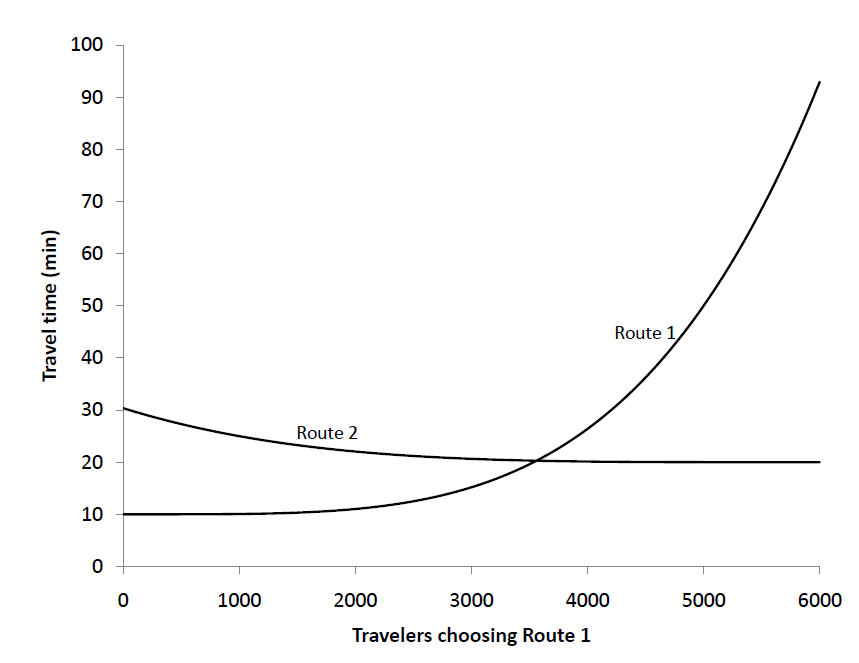 Preview of next week:

Monday: How to solve route choice problems on realistic-sized networks
Wednesday: The Braess Paradox: where the invisible hand goes wrong in route choice
Thursday: Lab; how to do mode choice and route choice; group assignment 1 discussion
Friday: Wrap up planning; how alternatives are compared; Homework 1 due.